Coefficient de frottement
www.gecif.net
Force normale et force tangentielle
Lorsqu'un objet est posé sur un plan incliné, le poids (force verticale) se décompose en 2 forces :
une composante normale notée Pn et perpendiculaire au plan incliné
une composante tangentielle notée Pt et parallèle au plan incliné
Exemple :
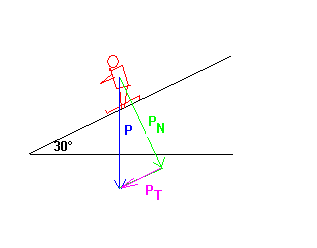 Le skieur sur une pente
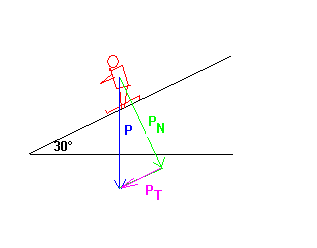 On a P = Pn + Pt
La composante normale Pn assure le contact entre le skieur et le sol, mais ne participe pas au mouvement.
La composante tangentielle Pt a tendance à vouloir mettre en mouvement le skieur dans le sens de la pente.
Le skieur sur une pente
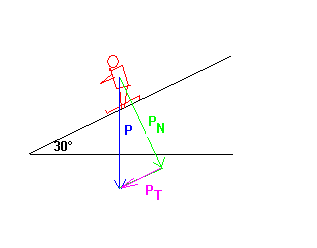 Question : la force Pt est-elle suffisante pour que le skieur glisse sur le plan incliné ?
Réponse : tout dépend du rapport Pt/Pn. Si Pt/Pn dépasse une limite µ (mu) alors il y a mouvement. 

Cette limite µ est appelé le coefficient de frottement et dépend seulement des deux matériaux en contact.
A retenir
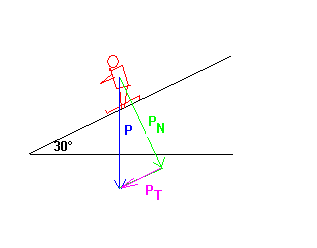 Si Pt/Pn > µ alors il y a mouvement avec frottement

Si Pt/Pn = µ alors il y a adhérence limite (pas de mouvement)

Si Pt/Pn < µ alors il y a adhérence (pas de mouvement)
Principe des actions réciproques
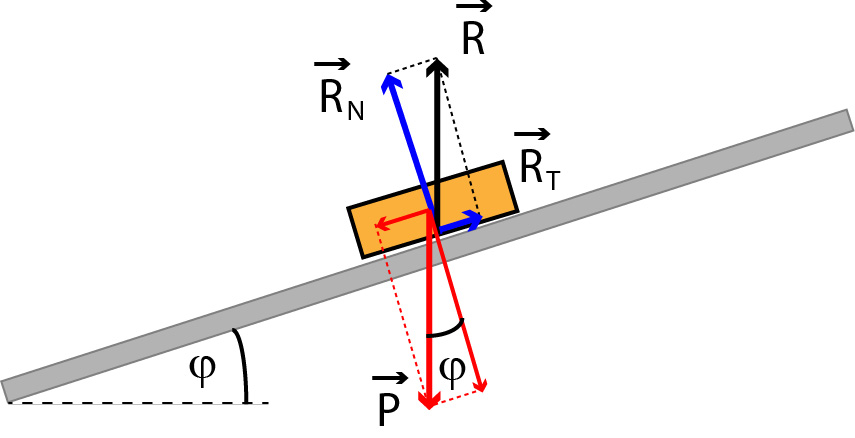 Remarque : l'angle entre le plan incliné et l'horizontale est toujours égal à l'angle entre le vecteur poids et sa composante normale
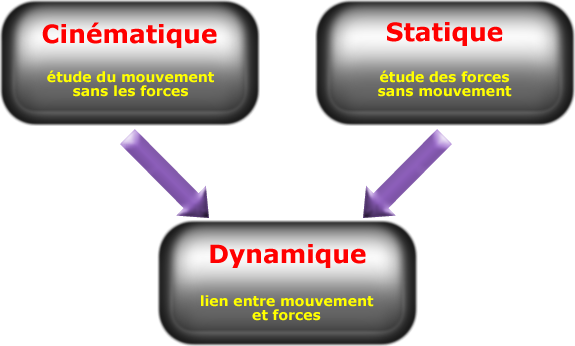